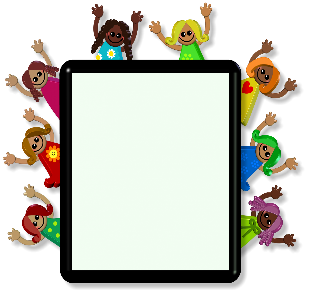 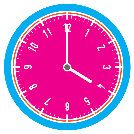 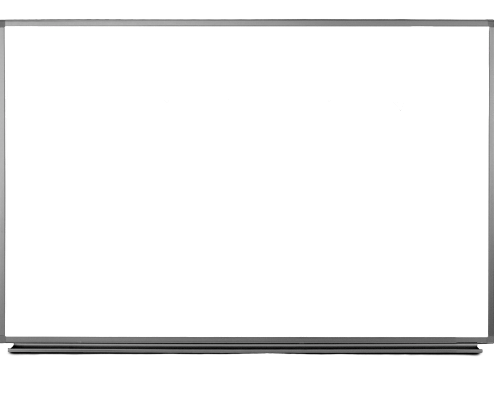 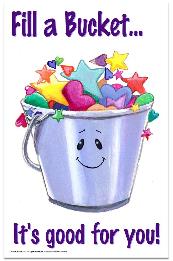 Every 
Child
Every 
Day
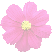 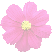 PAK2021-2022
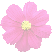 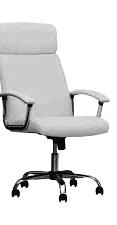 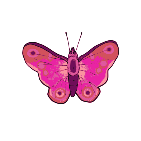 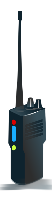 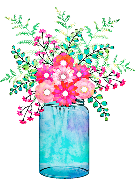 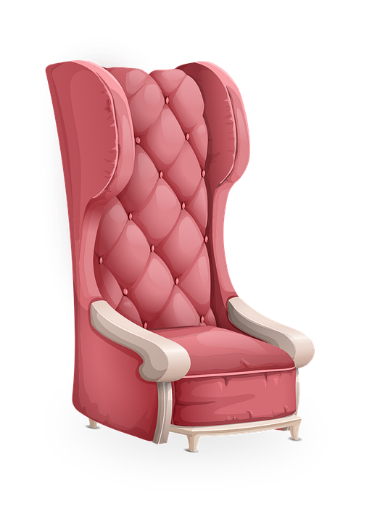 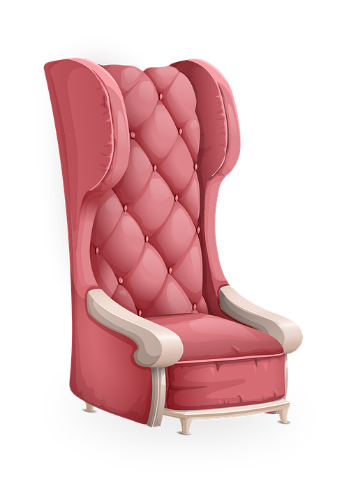 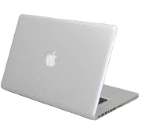 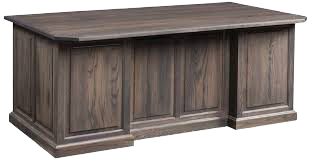 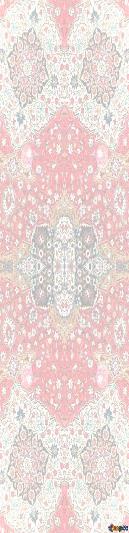 Principal
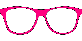 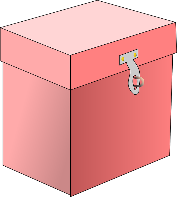 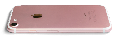 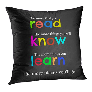 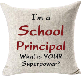 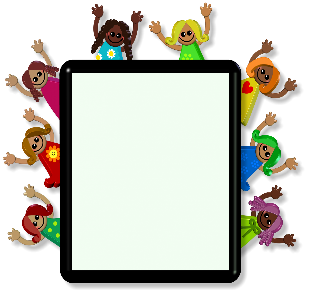 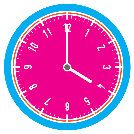 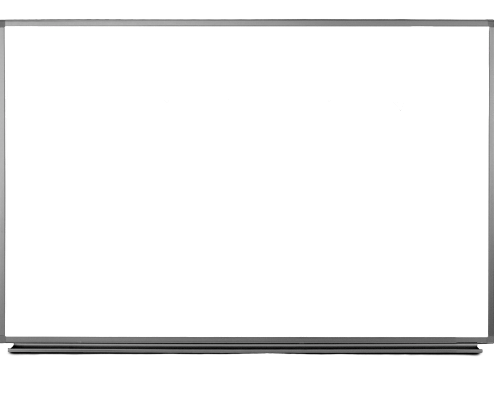 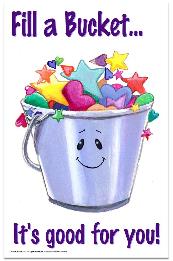 Every 
Child
Every 
Day
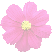 Welcome to Kindergarten Video

Welcome to First Grade Video

Welcome to Second Grade Video
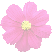 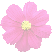 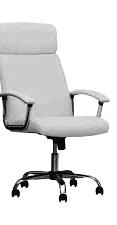 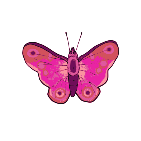 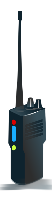 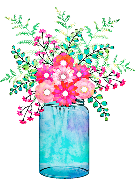 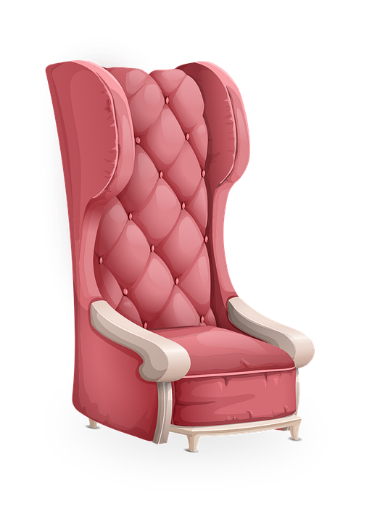 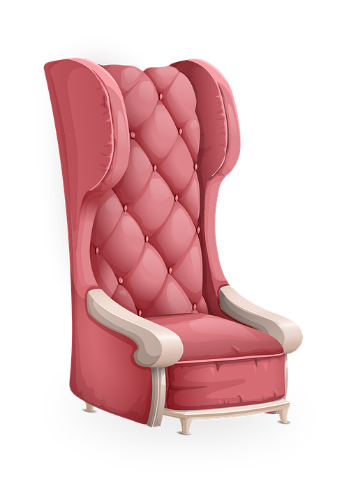 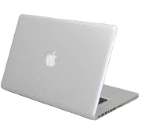 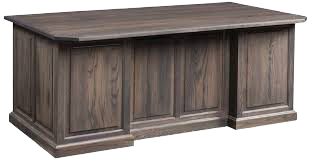 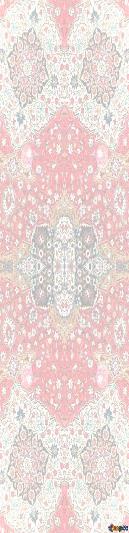 Principal
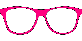 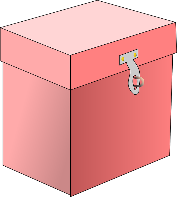 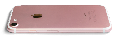 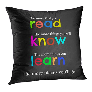 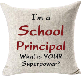 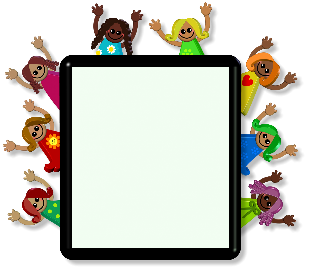 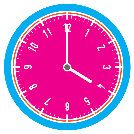 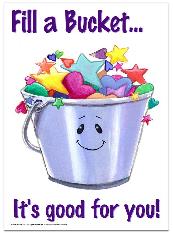 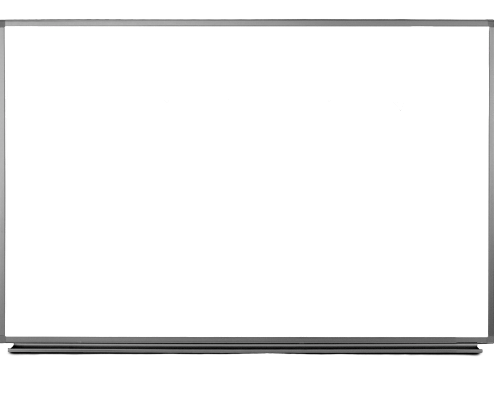 Guiding Principles
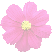 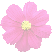 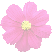 We are so excited to have all of our students join us in person! Please know our guiding principles remain the same and our commitment to the safety and well being is at the forefront of all decisions made!
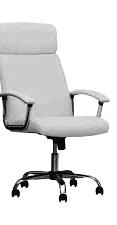 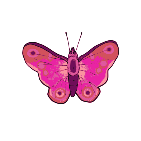 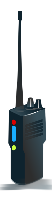 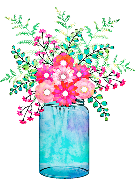 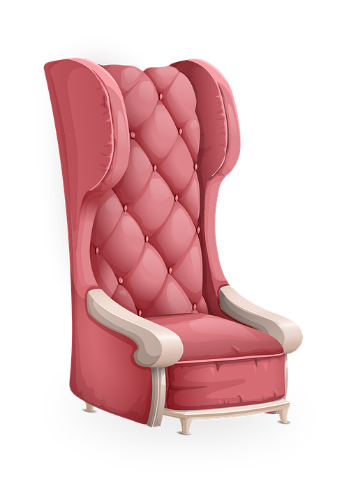 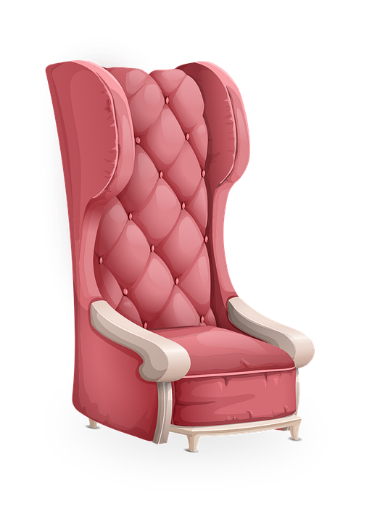 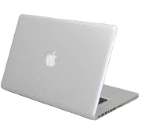 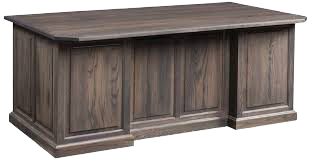 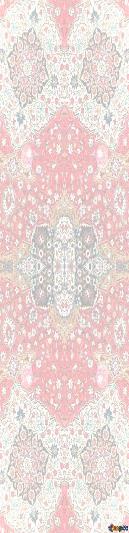 Principal
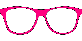 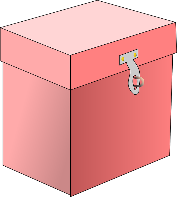 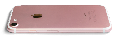 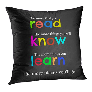 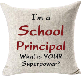 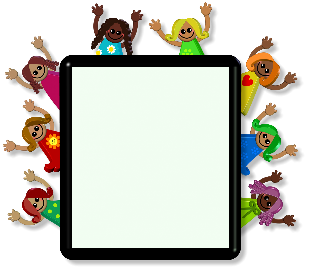 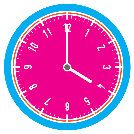 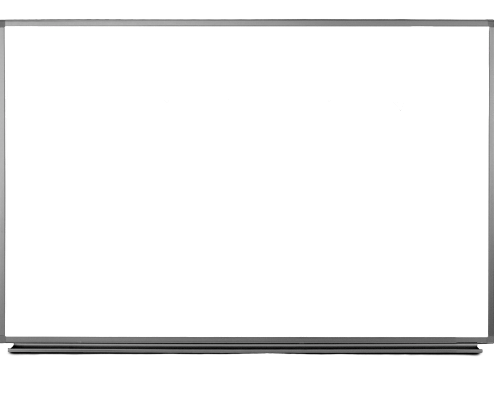 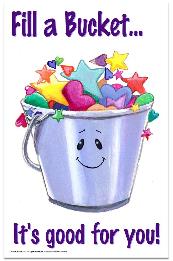 Reopening Plan 2020-2021
Classrooms will be structured to promote a safe distance between all students and staff when they are in class.

Students and staff will be required to wear masks when on a school bus or when in school.
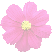 Health
And
Wellness
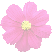 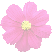 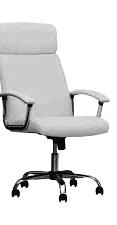 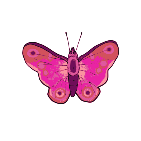 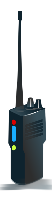 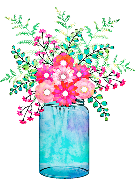 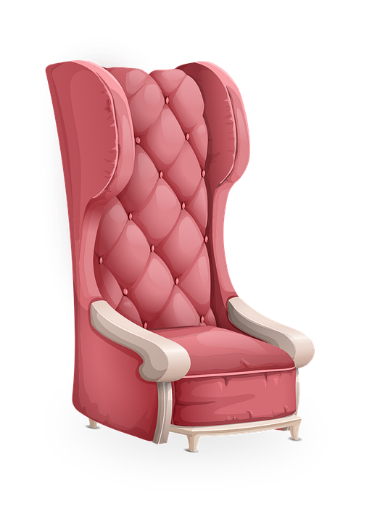 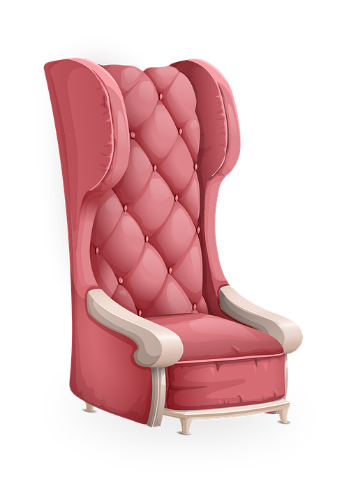 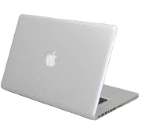 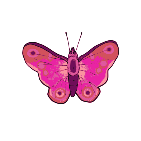 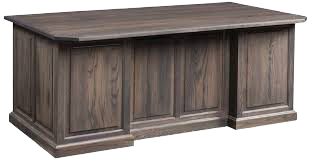 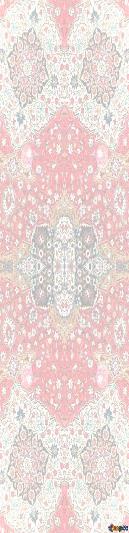 Principal
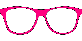 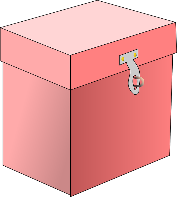 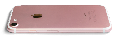 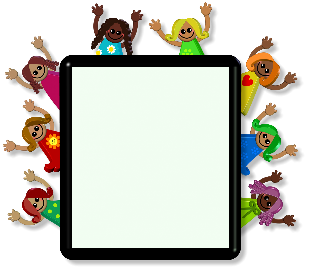 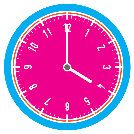 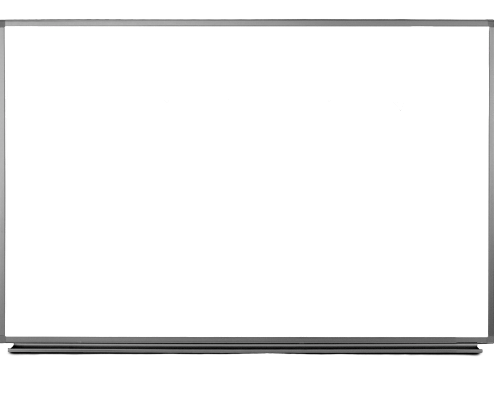 Health 
And
Wellness
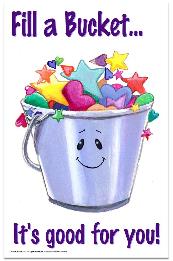 Reopening Plan 2020-2021
Staff will teach building based safety expectations during our first week of school, as well as throughout the remainder of the school year.
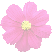 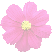 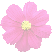 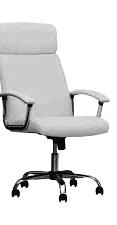 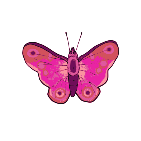 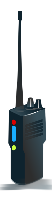 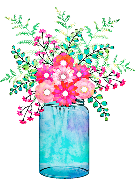 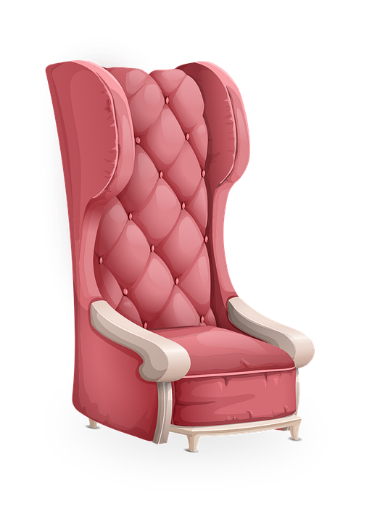 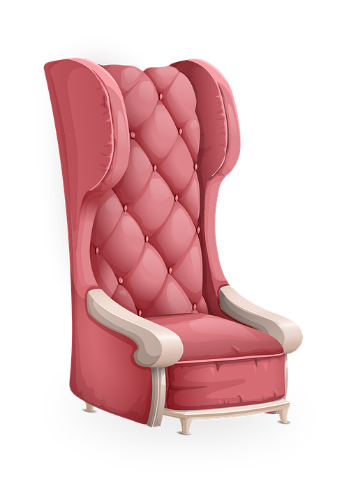 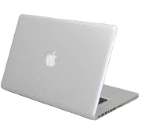 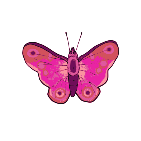 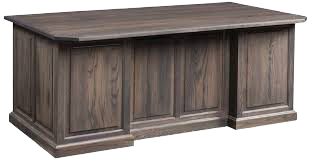 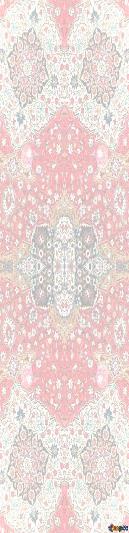 Principal
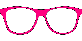 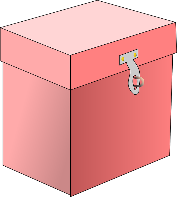 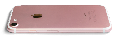 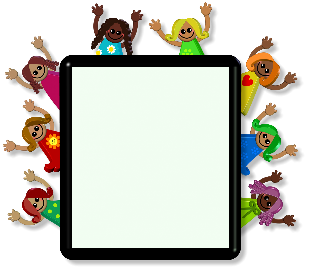 Each Day Before You Come to School
You MUST  continue to keep your child home if he/she has any of the following symptoms:
Fever (100 F or higher), chills, or shaking chills*
Difficulty breathing or shortness of breath*
New loss of taste or smell*
Muscle aches or body aches*
Cough (not due to other known cause such as chronic cough)
Sore throat when in combination with other symptoms
Headache when in combination with other symptoms
Nausea, vomiting, or diarrhea when in combination with other symptoms
Fatigue when in combination of other symptoms
Nasal congestion or runny nose 
(not due to other known causes such as allergies) when in combination with other symptoms
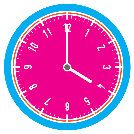 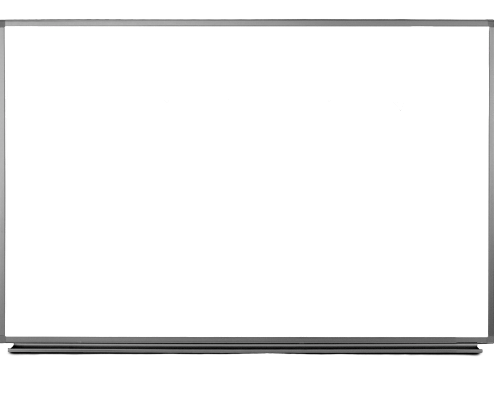 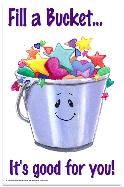 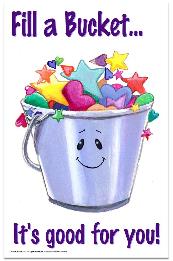 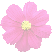 Health 
And
Wellness
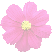 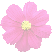 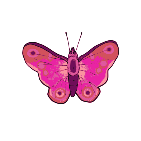 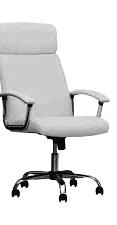 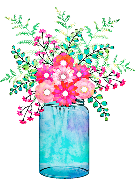 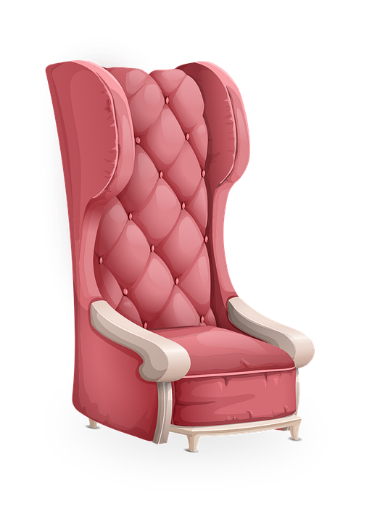 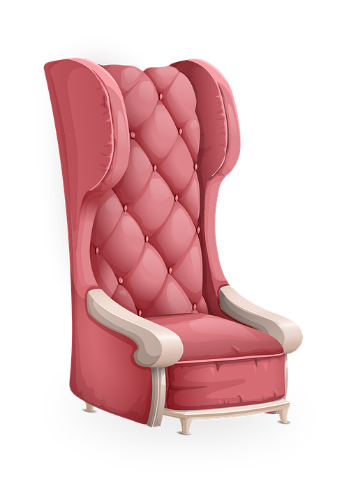 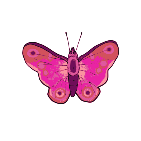 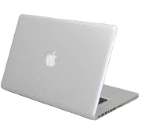 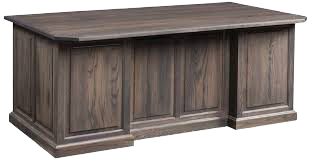 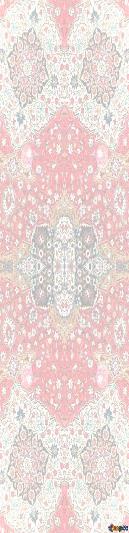 Principal
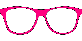 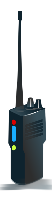 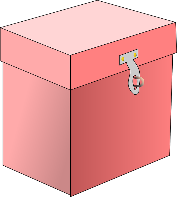 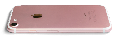 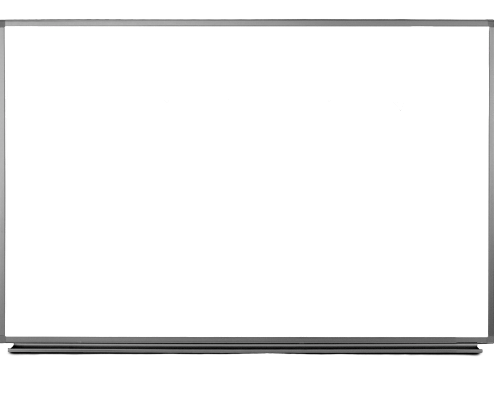 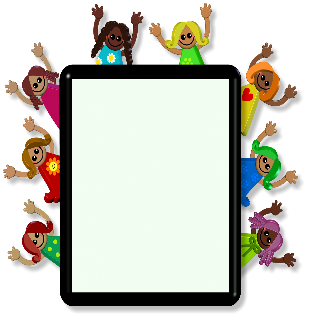 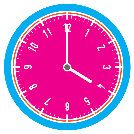 Handwashing and hand sanitizing time will continue to be built into the schedule.
Upon arrival to school
Before and after eating
Transition to and from recess
After use of restroom
Prior to dismissal
Hand sanitizing stations are in high traffic areas (building entrances, class entrances, bathrooms, hallways)
Preventative supplies (hand soap, sanitizer, general-purpose cleaner) are provided in each classroom, educational space, and common areas.  
*See following link.:  Hand Washing Instructions
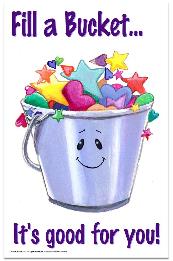 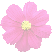 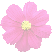 Health
And
Wellness
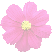 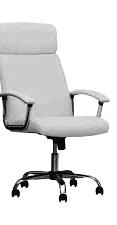 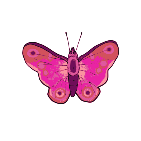 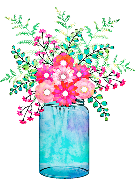 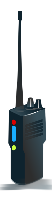 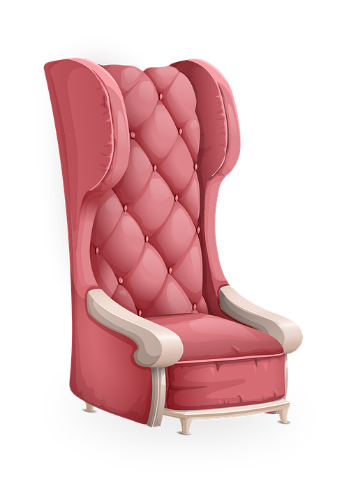 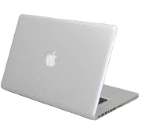 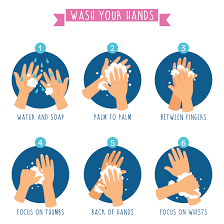 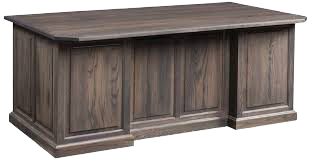 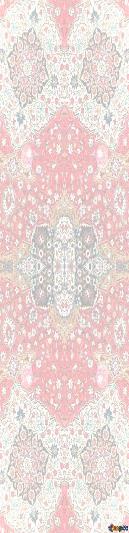 Principal
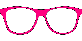 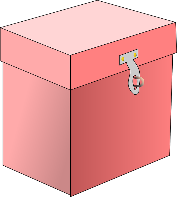 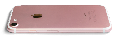 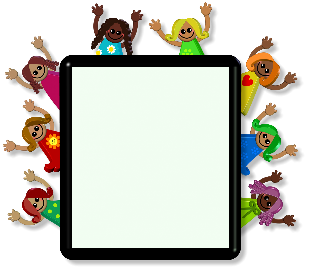 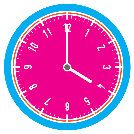 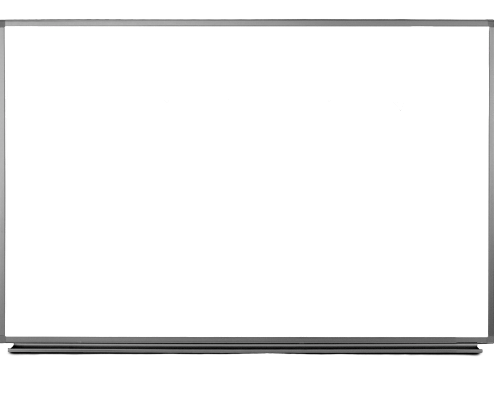 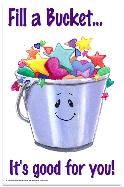 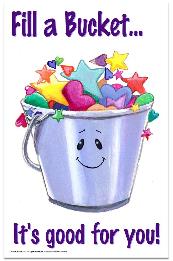 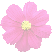 Custodians and staff will continue to utilize CDC approved cleaning materials and protocols.
Cleaning Video
Ventilation systems have been inspected and are in good condition.
Atmos Air filtration systems are in place in all classrooms.
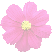 Facilities
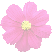 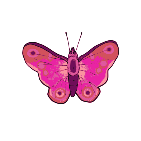 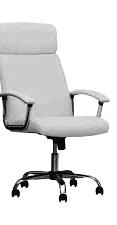 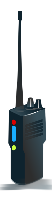 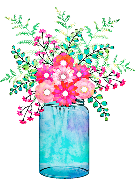 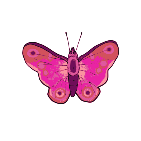 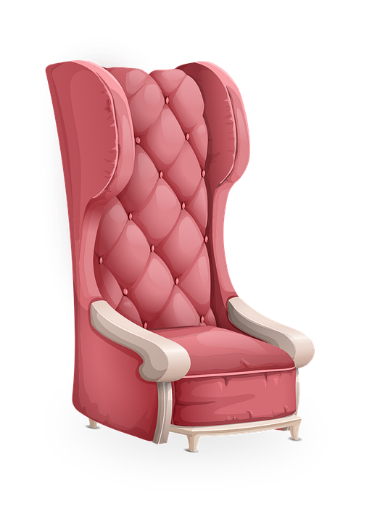 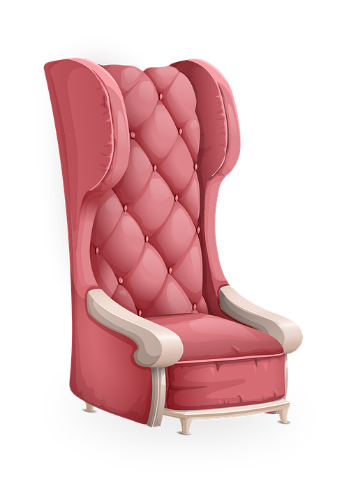 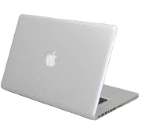 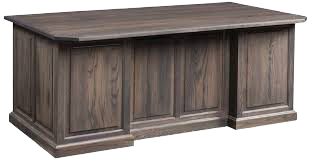 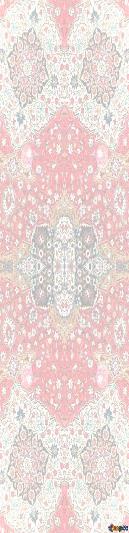 Principal
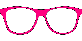 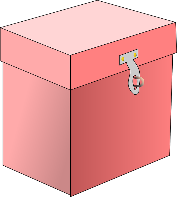 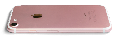 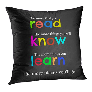 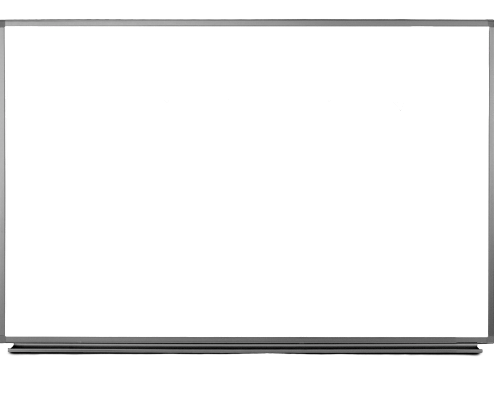 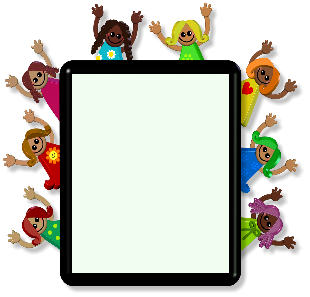 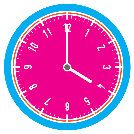 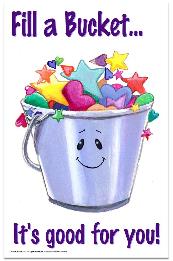 Cleaning protocols include:
Disinfecting all frequently touched common surfaces in school, classroom, buses, and any shared spaces
General-purpose cleaner is in every classroom, common area, and administrative area
Continuing to replace quality air filters in our HVAC systems
Facilities
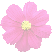 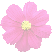 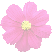 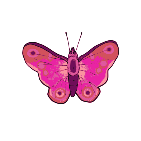 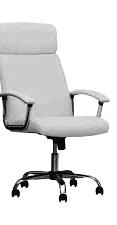 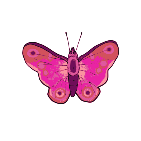 #NPEFamily     #CCPSFamily
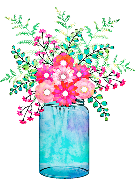 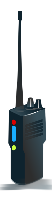 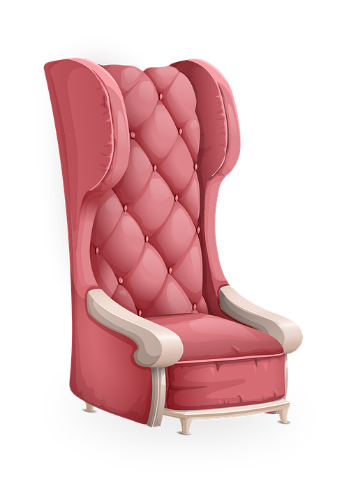 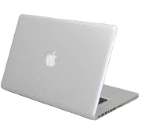 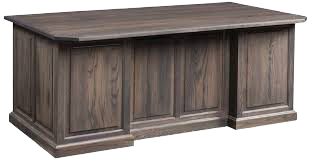 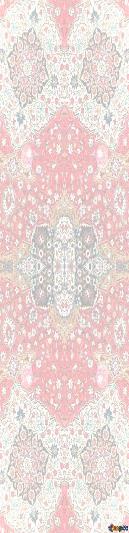 Principal
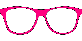 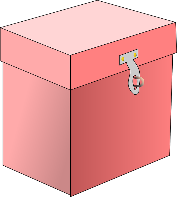 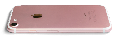 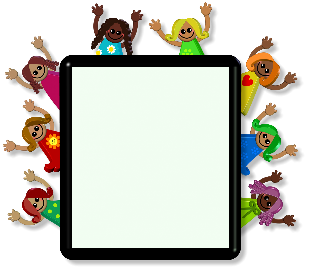 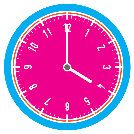 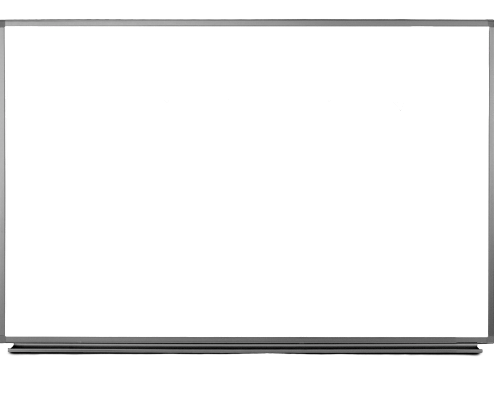 Teaching
And
Learning
TYPICAL SCHOOL DAY
8:40-3:10 School Hours

Direct instruction with classroom teacher in all curriculum areas
Social emotional lessons provided by School Counselor
Scheduled mask breaks
Outdoor recess
Lunch within the cafeteria with all tables facing the same direction 	
Specials: Physical Education, Music, Art, and Technology
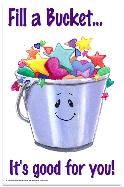 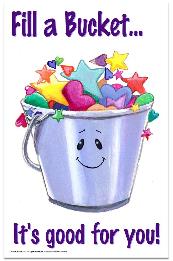 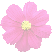 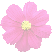 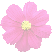 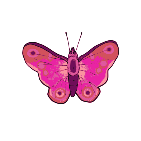 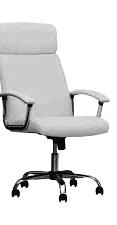 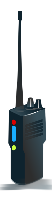 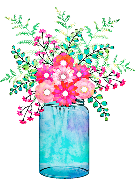 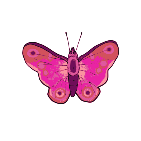 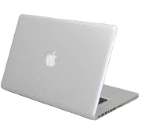 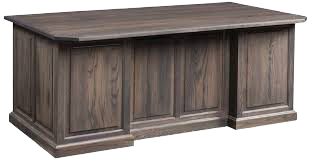 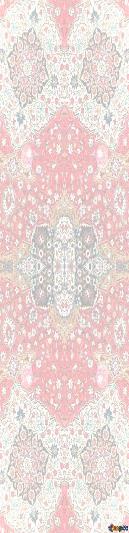 Principal
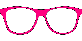 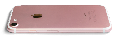 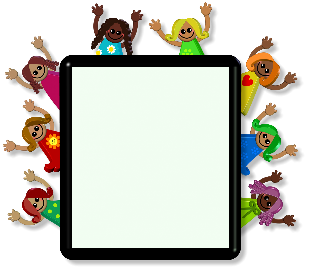 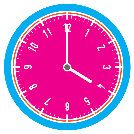 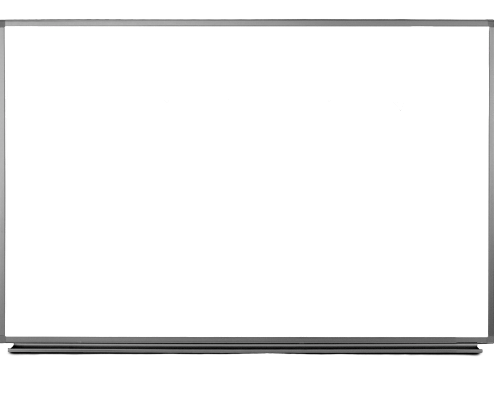 Teaching
And
Learning
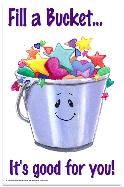 ATTENDANCE

Every family is required to complete a ZippSlip questionnaire each morning prior to 8:00 AM.
ZippSlips can be completed through email or the free App available for downloading.
The Auburn Public School District believes that a student’s presence, as well as his/her active participation in class, is critical to academic success.
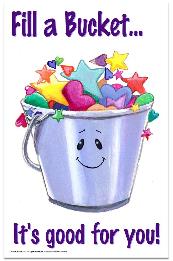 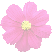 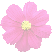 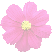 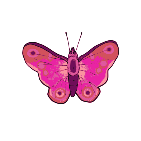 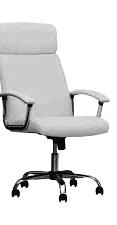 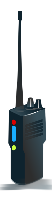 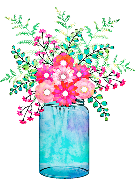 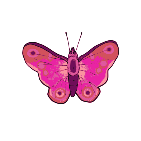 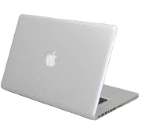 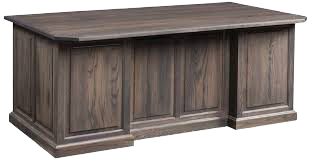 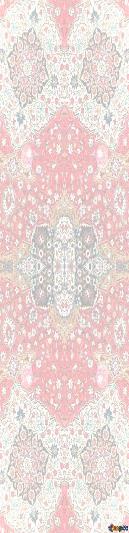 Principal
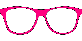 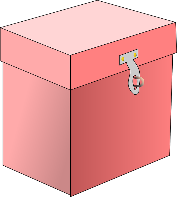 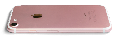 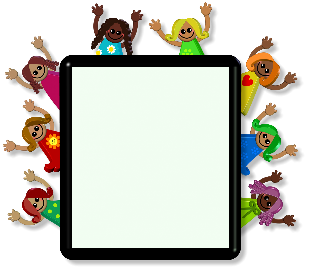 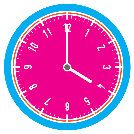 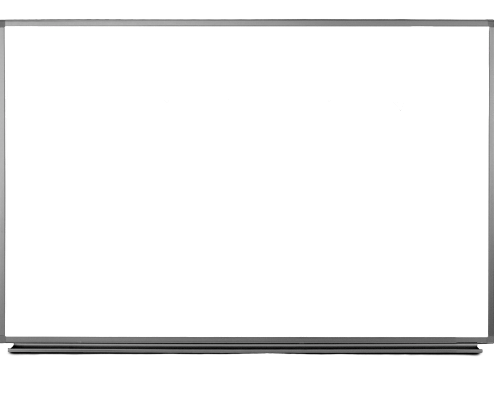 Teaching
And
Learning
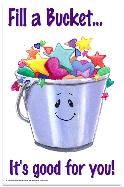 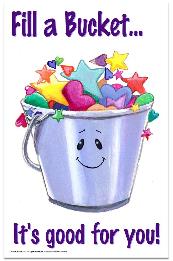 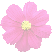 SOCIAL EMOTIONAL SUPPORTS

PBIS and Second Step lessons will be implemented.
Classroom teachers and school counselors will provide whole group lessons.
Additional support from school counselors and district social workers will continue to be available to all students and families.
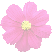 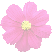 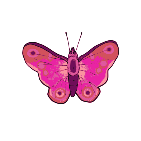 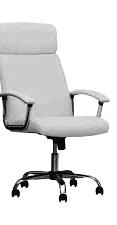 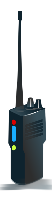 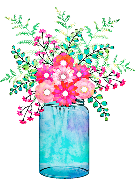 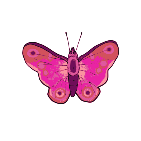 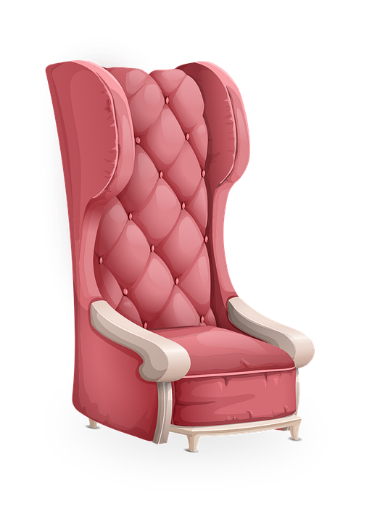 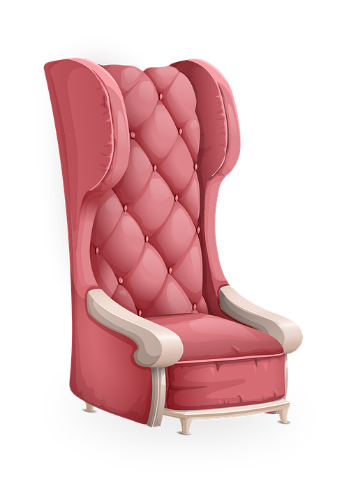 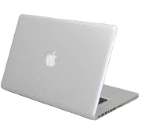 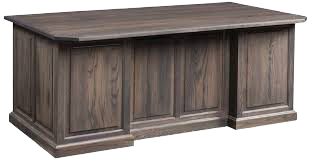 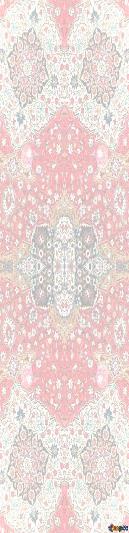 Principal
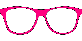 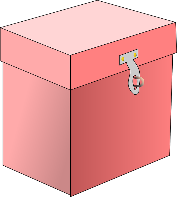 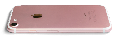 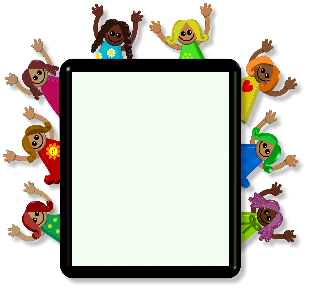 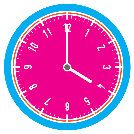 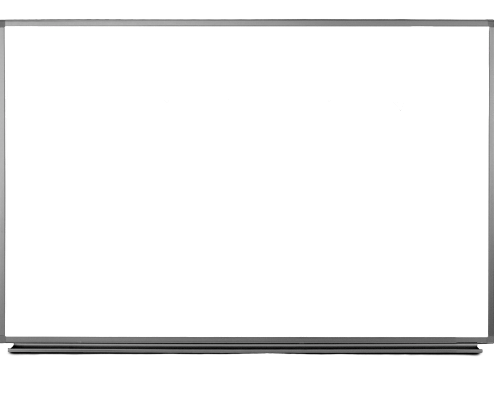 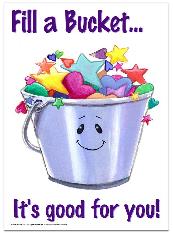 Health
And
Wellness
MASK POLICY

All students, staff, and visitors will be expected to wear a mask when entering the school. This includes both disposable and reusable masks.  For everyone’s safety, disposable masks should not be reused and reusable masks should be washed daily. 
*Please follow this link for more guidance on wearing masks and good respiratory hygiene
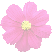 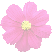 Reopening Plan 2020-2021
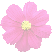 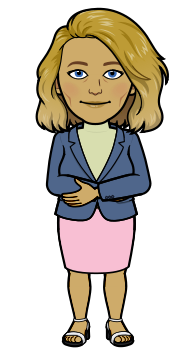 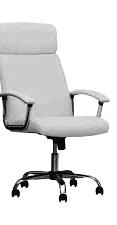 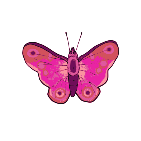 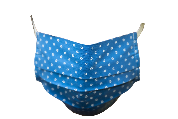 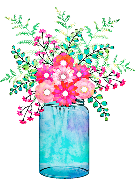 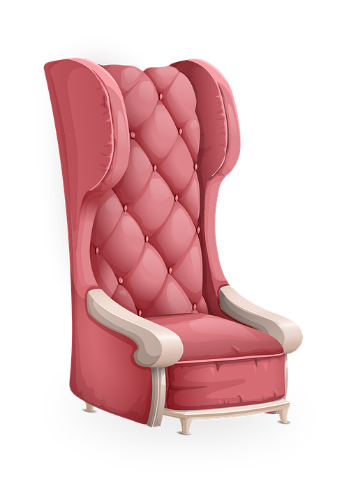 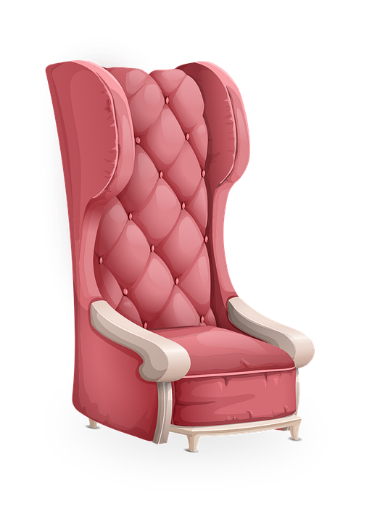 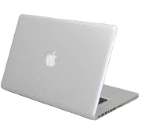 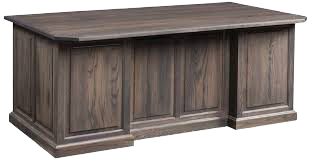 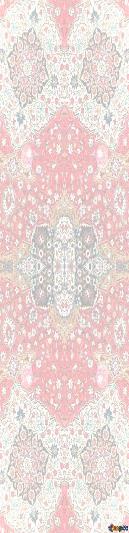 Principal
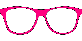 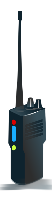 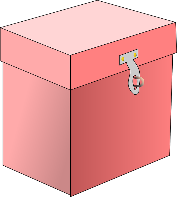 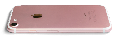 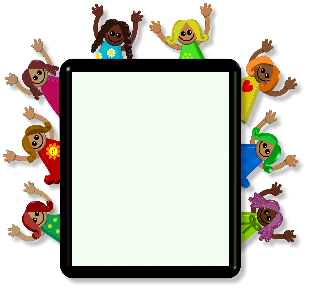 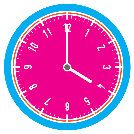 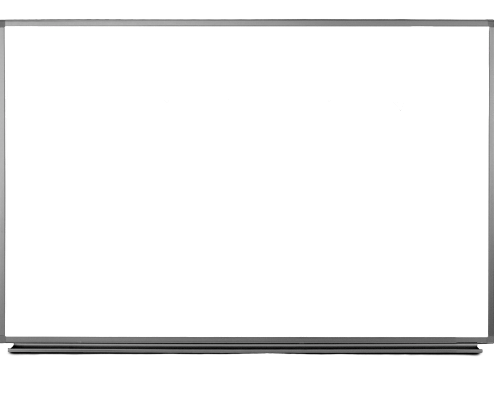 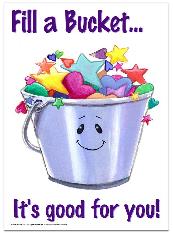 Entry Protocols
ARRIVAL
All students, staff, and visitors are expected to wash and/or sanitize their hands upon entry.
Any student attending the morning Satellite program will need to be escorted to the gym entry door and signed into Satellite.
All families may enter the PAK parking lot beginning at 8:25 AM.
All students arriving after the start of the school day, 8:40 AM, will need to be escorted to the main entrance.
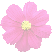 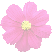 Reopening Plan 2020-2021
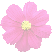 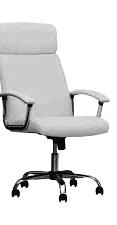 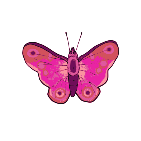 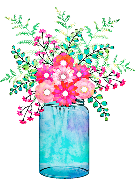 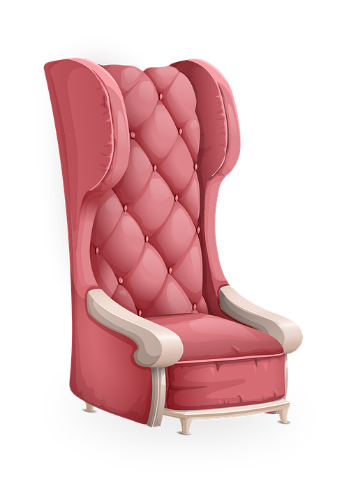 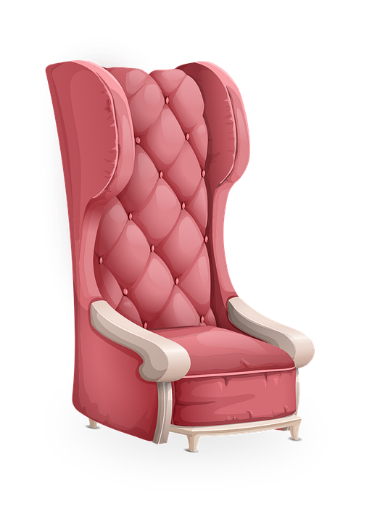 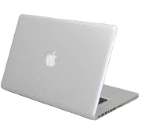 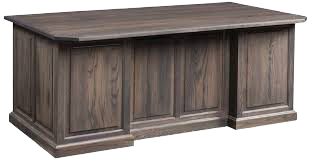 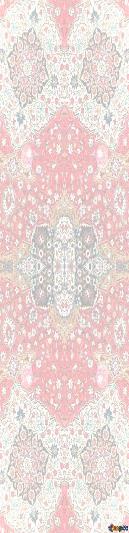 Principal
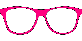 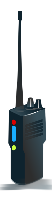 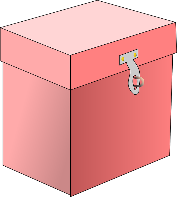 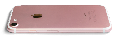 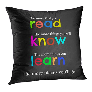 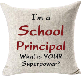 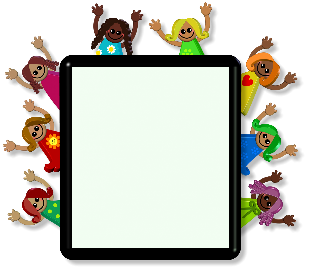 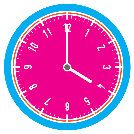 ARRIVAL
VEHICLE DROP OFF BEGINS AT 8:25 AM: 
Please enter the large parking lot on the right hand side following the arrows from the Auburn side of Pakachoag Street. Your child should be on the passenger’s side of the vehicle.
If your child is capable of opening and closing the car door, he/she will exit the vehicle with his/her mask once they receive the thumbs up from a staff member. 
If your child is unable to open and close the car door on his/her own, a staff member will let your child out of your vehicle. 
Students will proceed to the parking lot and gym entrance and wash and/or sanitize their hands upon entry.
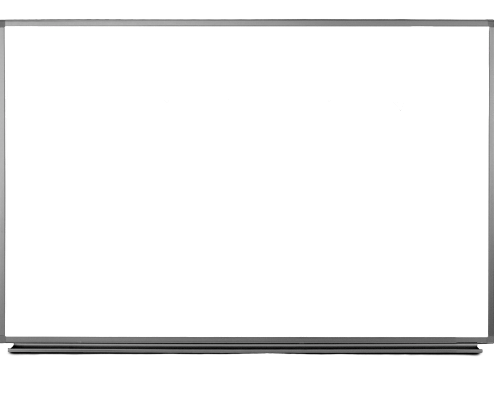 Entry
Protocols
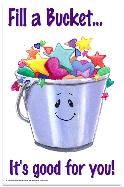 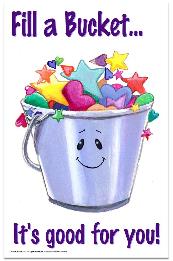 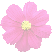 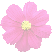 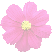 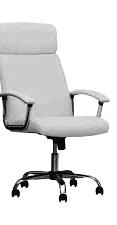 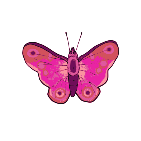 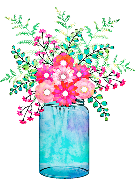 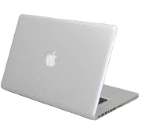 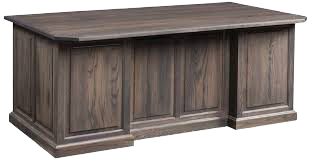 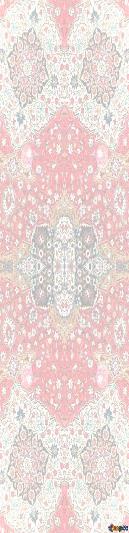 Principal
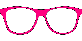 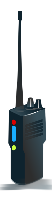 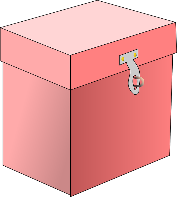 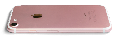 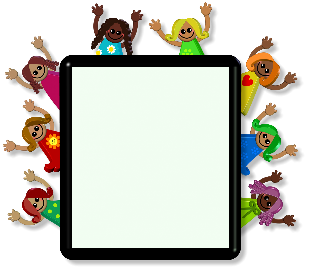 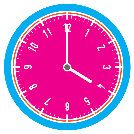 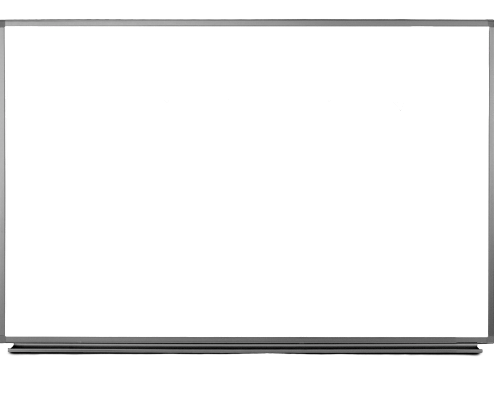 ARRIVAL
WALKER DROP OFF: 
Parent/Guardian should escort their child to the main entrance in the morning.
Students will be required to wear a mask upon entry.
Students will wash and/or sanitize their hands upon entry.
Entry
Protocols
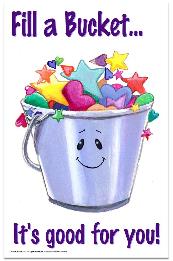 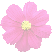 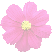 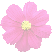 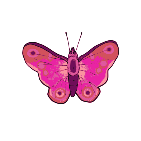 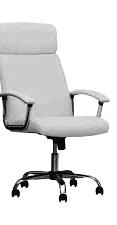 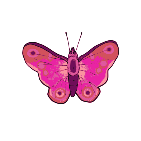 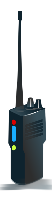 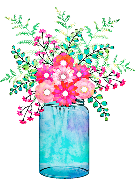 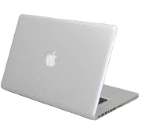 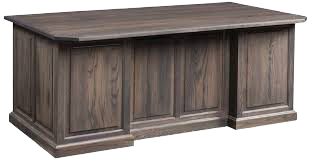 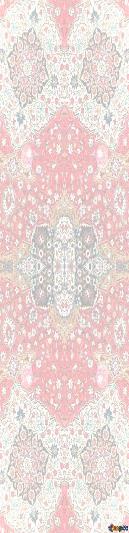 Principal
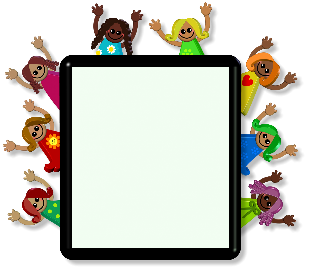 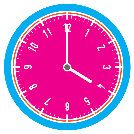 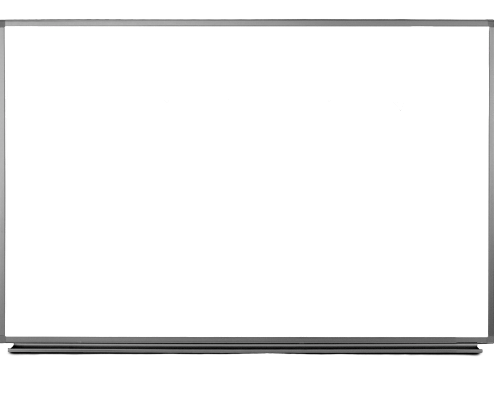 Entry
Protocols
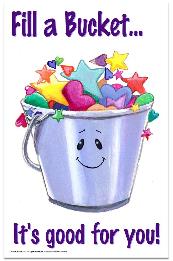 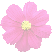 ARRIVAL
BUS DROP OFF: The following safety protocols are expected to be followed on school buses:
Students will be required to wear a mask.
School buses will be cleaned frequently by drivers.
Students will wash and/or sanitize their hands upon entry.
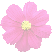 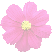 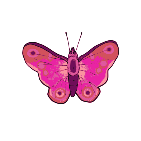 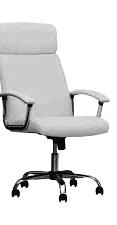 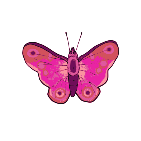 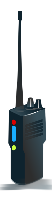 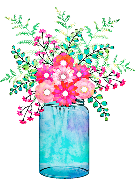 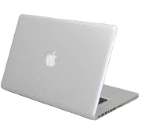 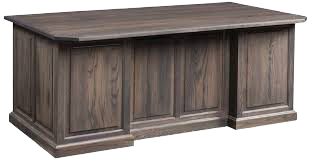 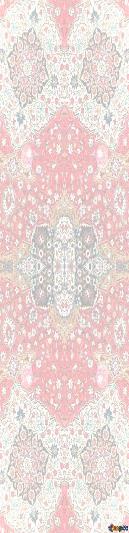 Principal
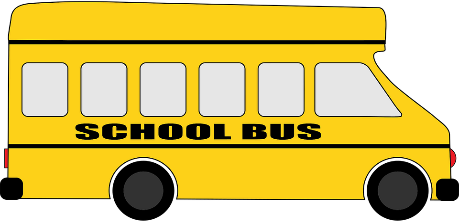 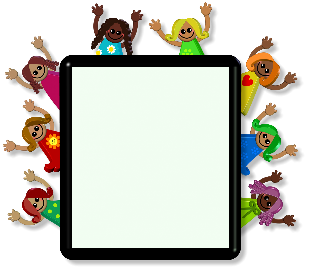 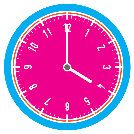 DISMISSAL
PICK UP:
Families should not arrive to park for dismissal prior to 3:00 PM. 
This includes all walkers and vehicle pick ups.
Please arrive at 3:10 PM at the assigned exit door.
Kindergarten & Family Pick Ups will be at the gym door.
1st & 2nd Grade Individual Pick Ups will be at the parking lot door.
Students will wash and/or sanitize their hands prior to exiting the building.
Staff will open the door at 3:10, please have name card and ID ready for student sign out.
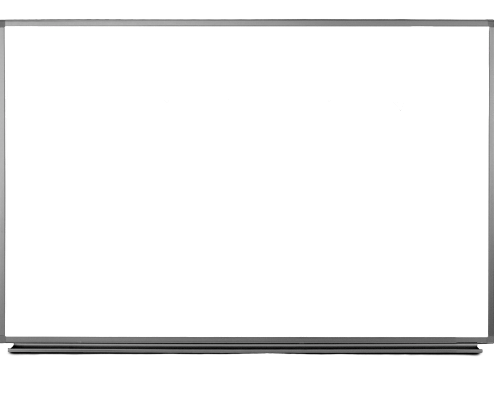 Exit
Protocols
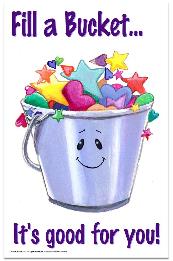 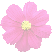 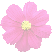 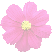 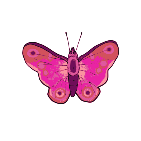 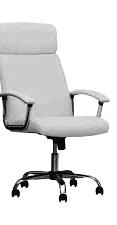 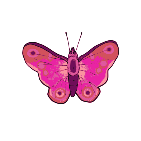 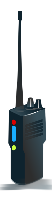 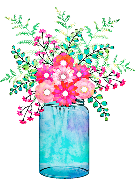 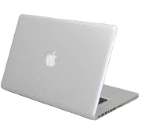 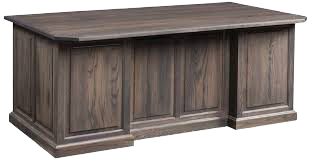 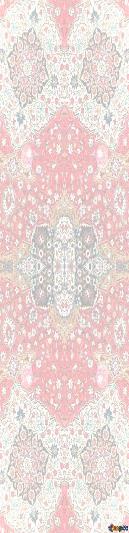 Principal
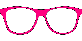 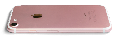 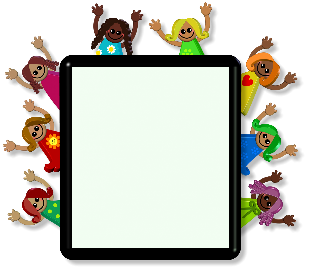 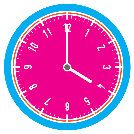 DISMISSAL
BUS:
Students will wash and/or sanitize their hands prior to exiting the building.
Staff will escort students to their bus.
EARLY DISMISSAL:
All early dismissals should take place through the main entrance.
All visitors will be expected to wear a mask and use hand sanitizer when entering the school.
Please have ID ready for student sign out.
CHANGE IN DISMISSAL:
Please email both your child’s teacher and Mrs. Meunier with any changes to your child’s dismissal routine prior to 12:00 PM. After 12:00 PM please be sure to call the school @ 508-832-7788 to alert the office.
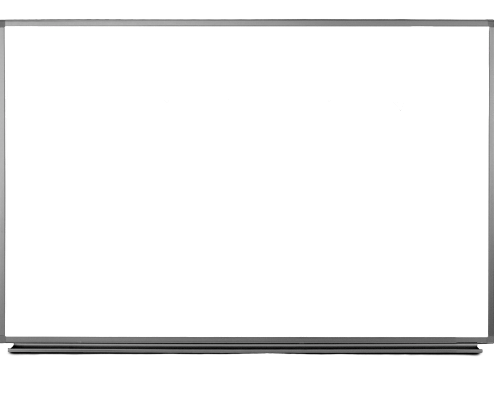 Exit
Protocols
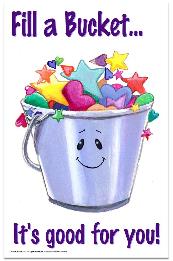 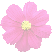 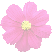 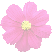 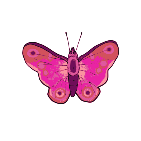 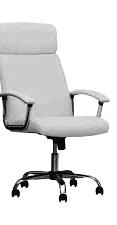 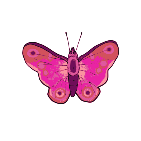 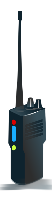 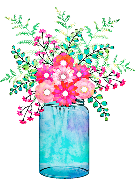 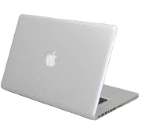 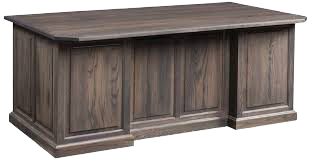 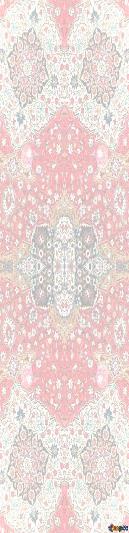 Principal
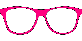 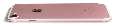 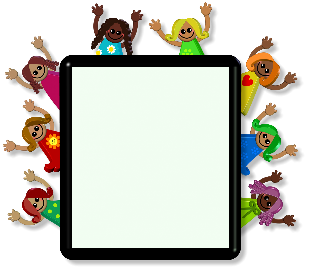 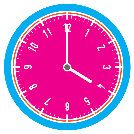 RESTROOMS

Classrooms are assigned staggered bathroom times.
All students have access to the restroom at all times during the school day if needed.
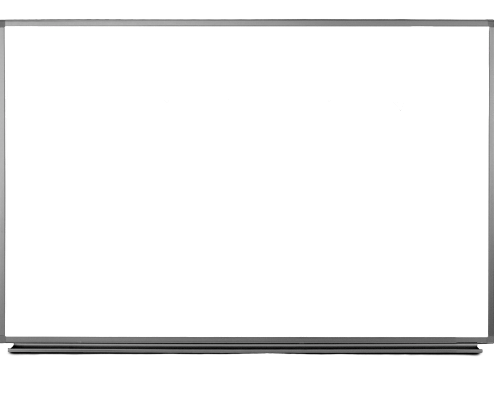 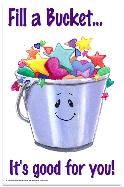 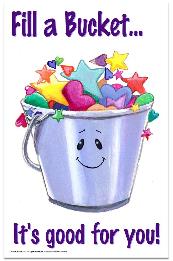 Health
and 
Wellness
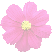 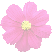 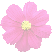 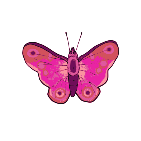 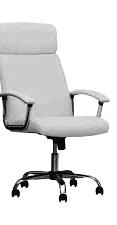 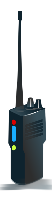 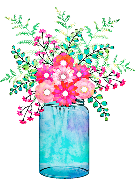 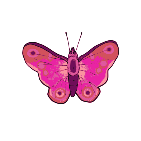 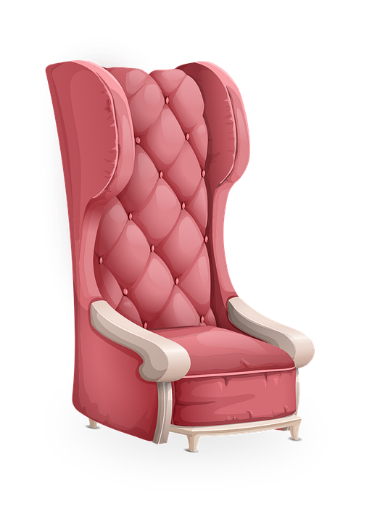 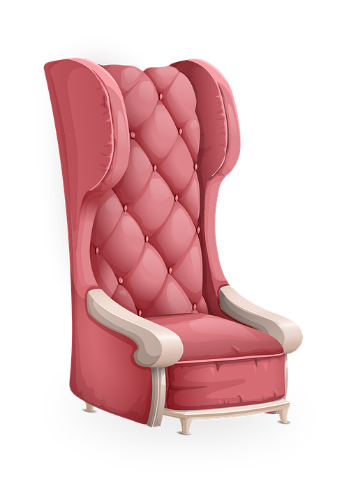 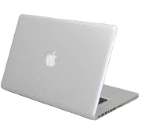 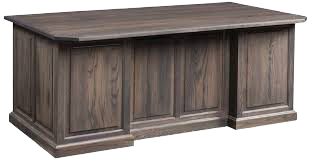 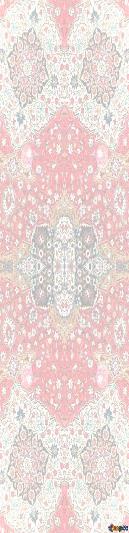 Principal
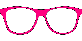 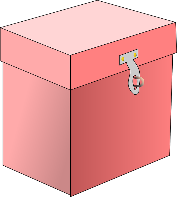 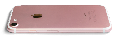 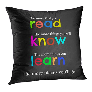 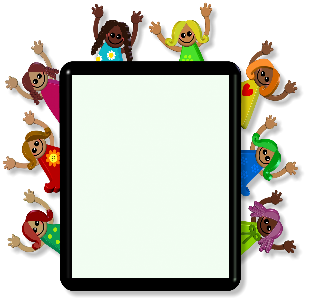 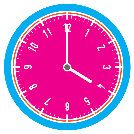 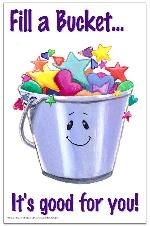 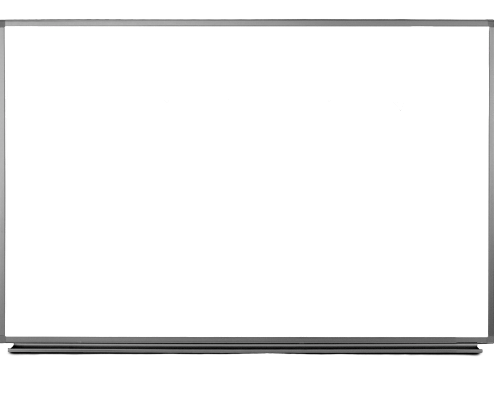 Breakfast, Snack, and Lunch

Students will eat in the cafeteria.
Students will be seated facing the same direction while eating in the cafeteria.
Students will wash and/or sanitize their hands prior to eating.
Tables will be cleaned prior to and after food consumption. 
All students are eligible to receive free breakfast and lunch through APS Food Services.
School menus are available on the District Website.
Food
Services
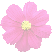 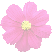 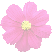 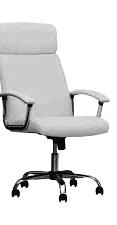 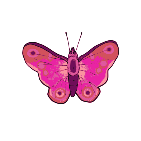 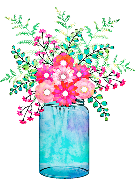 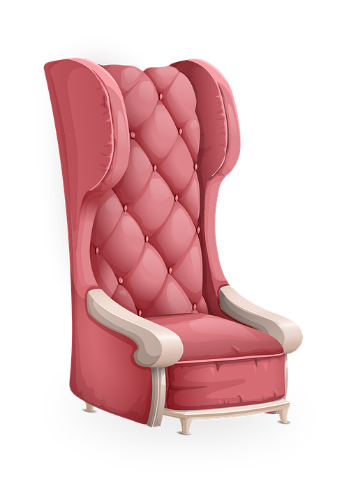 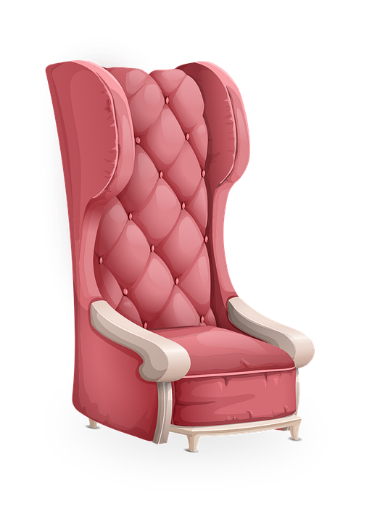 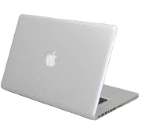 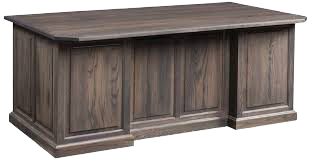 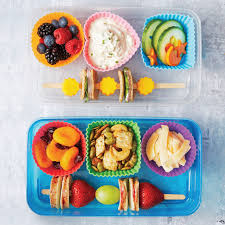 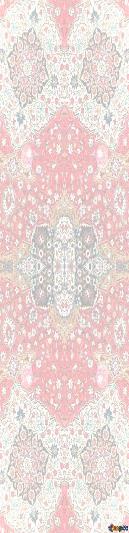 Principal
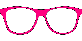 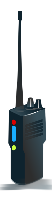 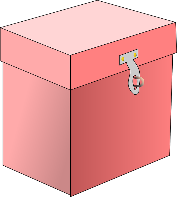 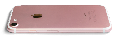 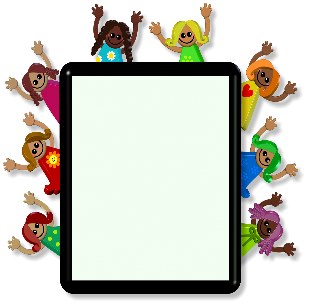 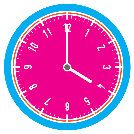 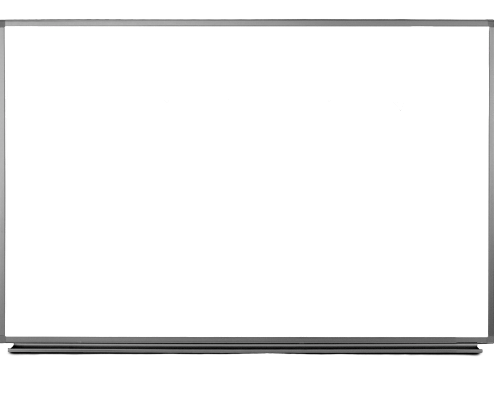 NURSE’S OFFICE

All students will have access to the nurse.
Nursing staff will triage and take appropriate measures to care for students and staff.
The district nurses will continue to follow the comprehensive plan for managing any student or staff who may present with symptoms.
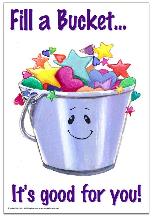 Health 
and Wellness
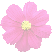 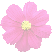 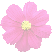 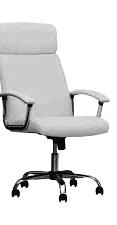 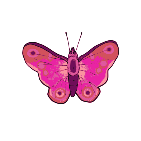 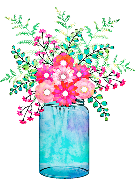 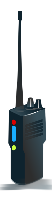 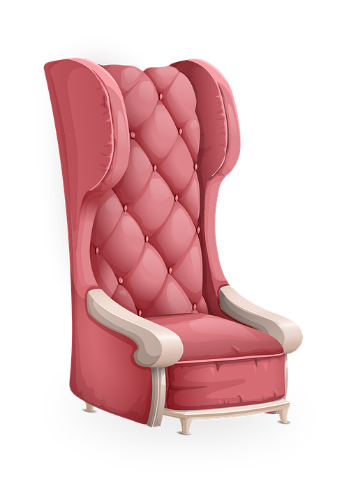 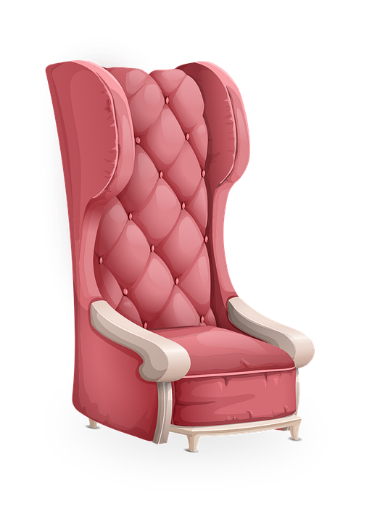 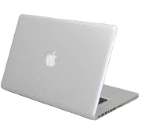 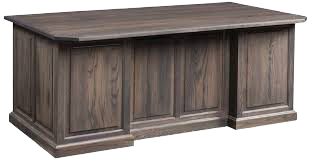 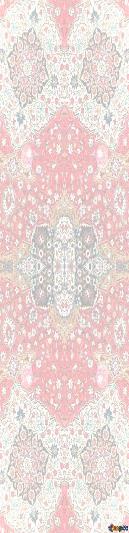 Principal
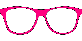 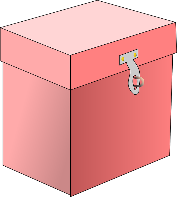 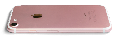 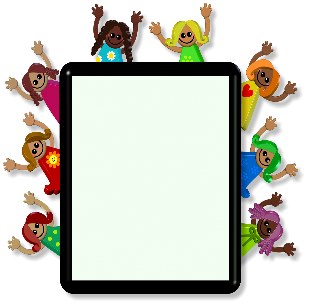 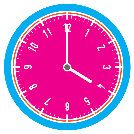 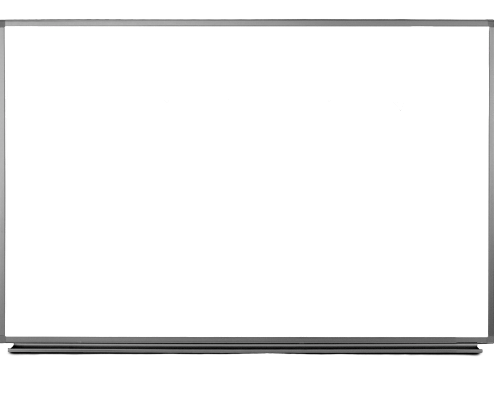 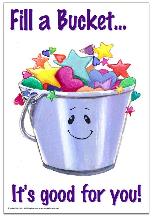 Health 
and Wellness
MASK BREAKS

Mask breaks are scheduled throughout the day.
Additional mask breaks may occur as needed.
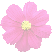 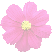 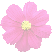 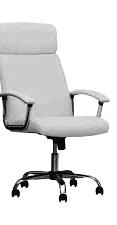 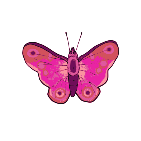 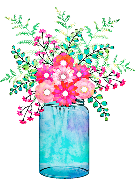 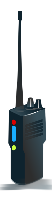 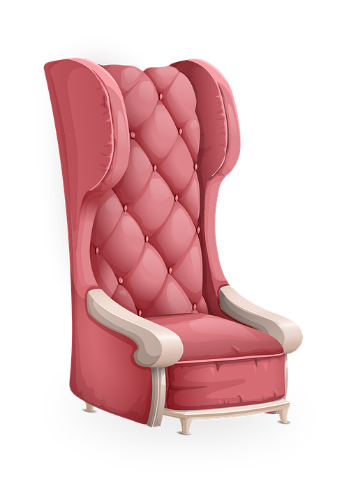 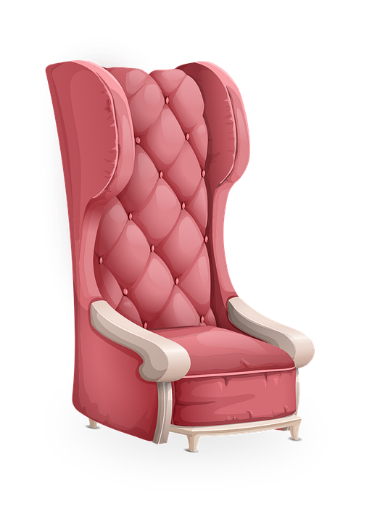 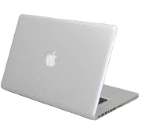 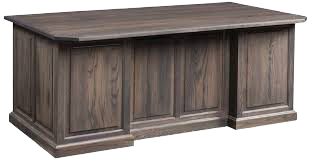 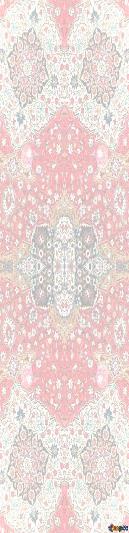 Principal
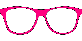 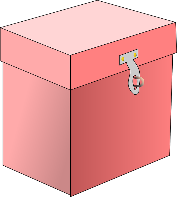 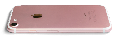 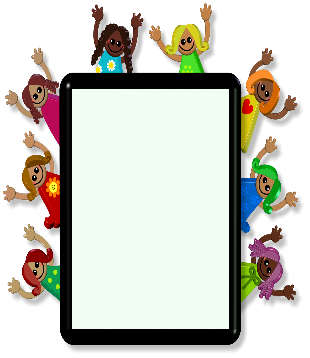 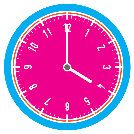 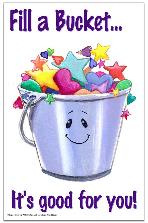 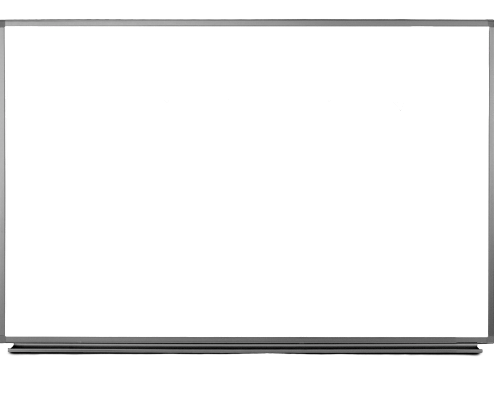 Deliveries to 
School
DELIVERIES TO THE SCHOOL

In the event an essential item needs to be dropped off during the school day you are asked to enter the main entrance and speak to the building secretary.
All deliveries will be left in the main lobby for proper handling by staff.
To keep our school as safe as possible, we will be closed to visitors/volunteers for the foreseeable future.
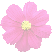 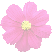 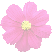 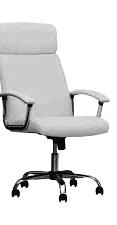 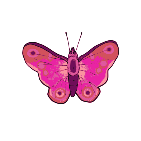 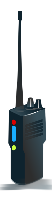 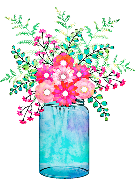 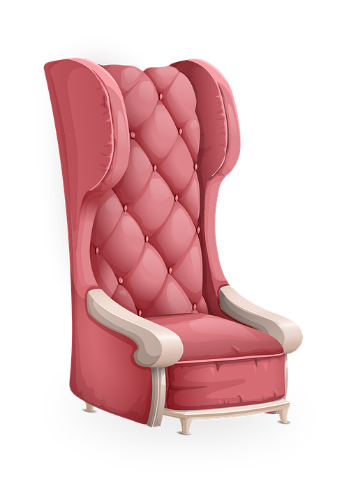 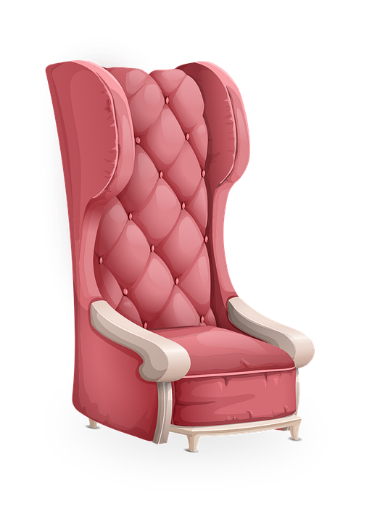 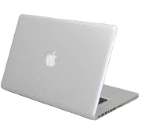 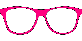 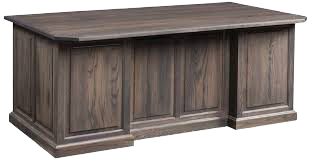 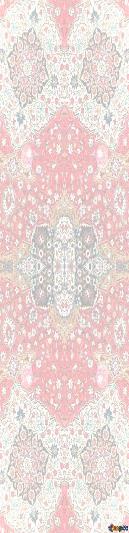 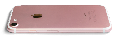 Principal
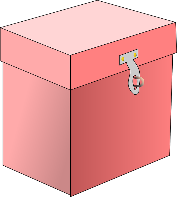 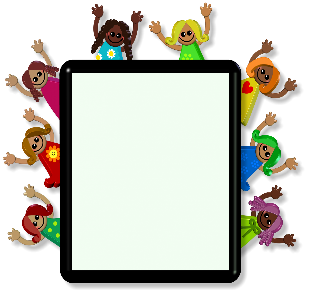 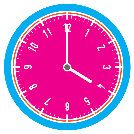 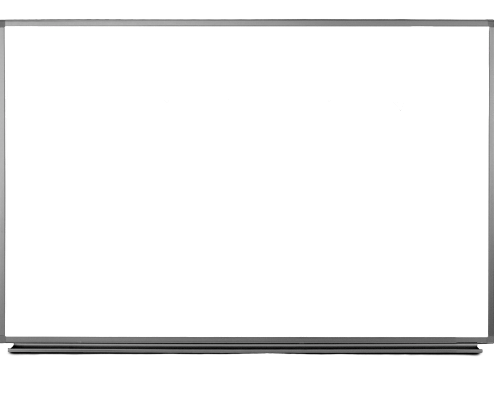 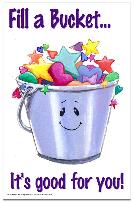 Recess
Play
Fun
Cardio
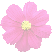 RECESS

Students will enjoy outdoor recess each day, weather permitting.
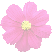 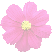 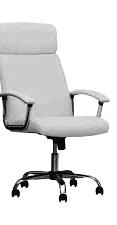 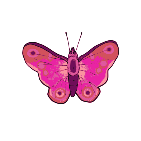 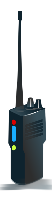 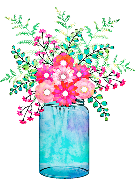 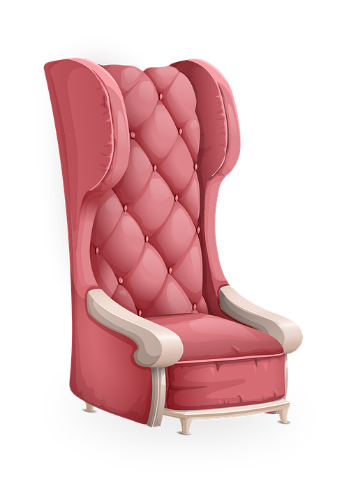 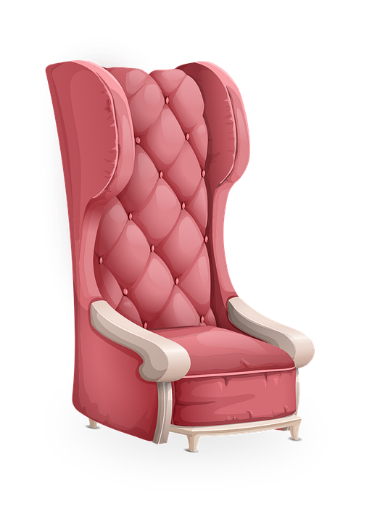 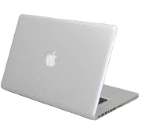 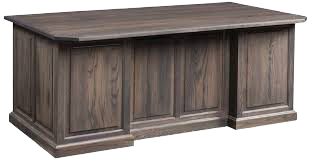 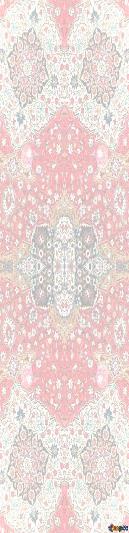 Principal
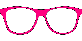 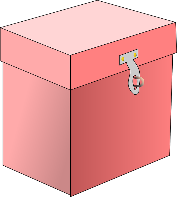 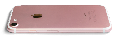 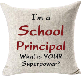 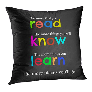 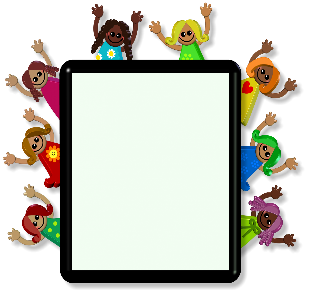 IMPORTANT DATES

August 24th:		Zoom Orientation for New Parents/Guardians @ 6:00 PM

August 31st:		Meet and Treat
Kindergarten @ 2:00 PM
First Grade @ 2:30 PM
			Second Grade @ 3:00 PM

September 1st:	First Day of School for All Students

September 3rd:	No School

September 6th:	Labor Day/No School
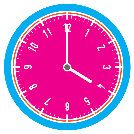 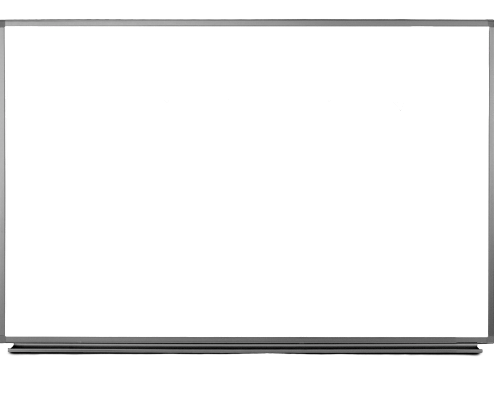 Start
Of
School
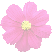 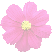 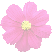 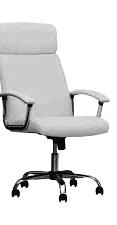 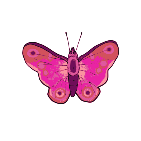 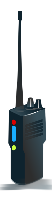 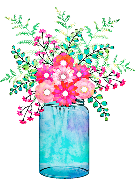 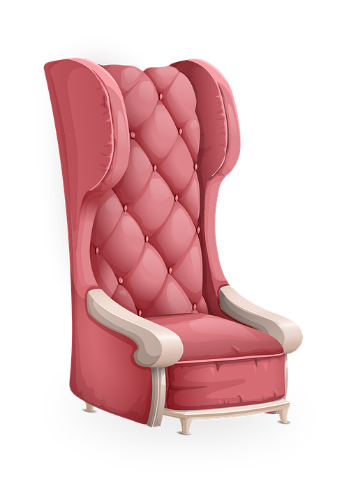 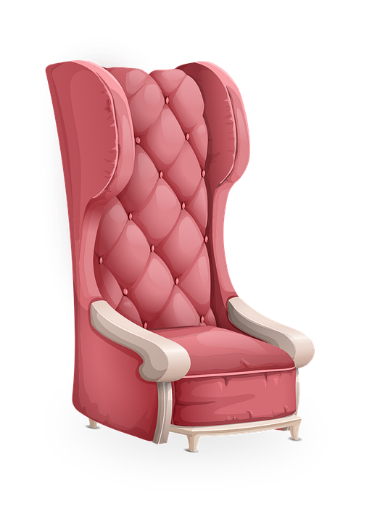 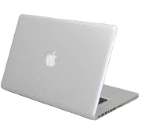 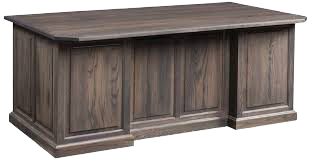 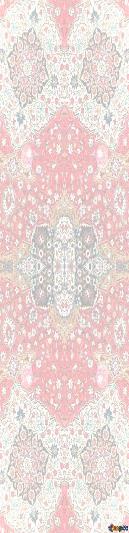 Principal
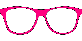 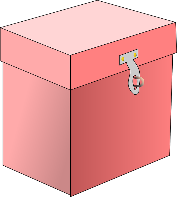 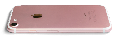 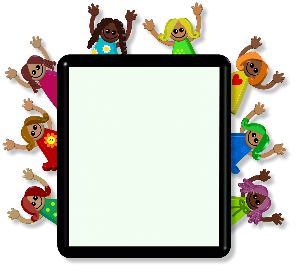 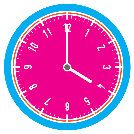 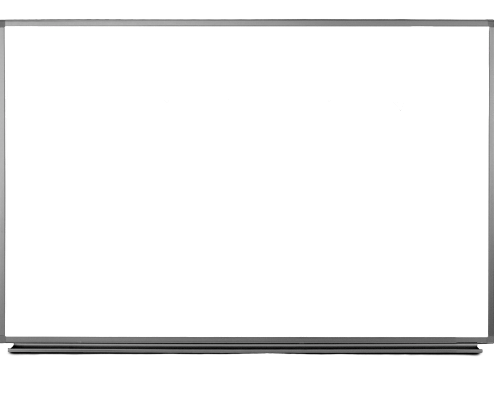 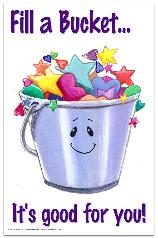 If you have any questions or concerns, please don’t hesitate to reach out! Email me at
jstanick@auburn.k12.ma.us and I’ll be sure to get back to you as quickly as possible. Also, visit the APS website for updates and additional information at www.auburn.k12.ma.us
Contact
Info
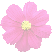 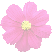 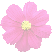 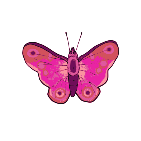 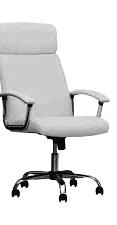 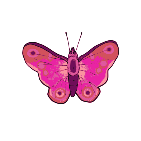 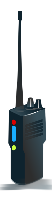 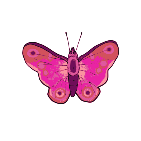 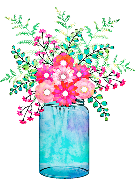 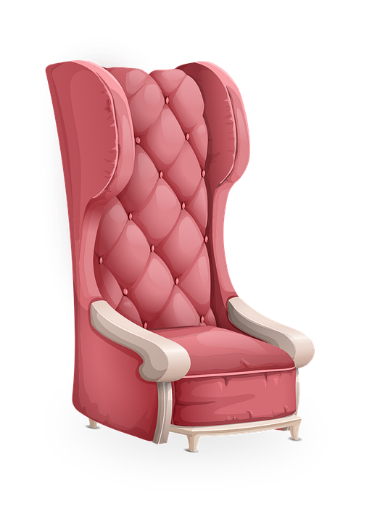 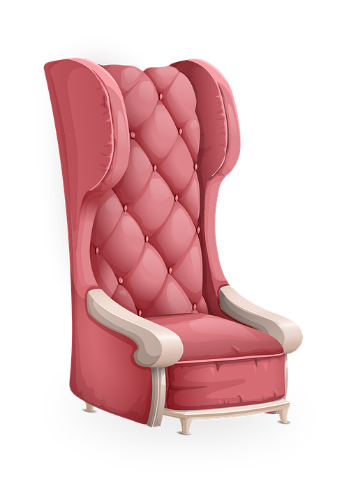 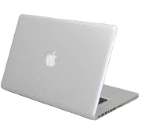 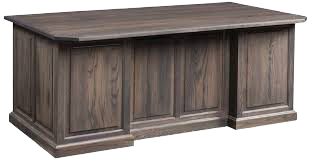 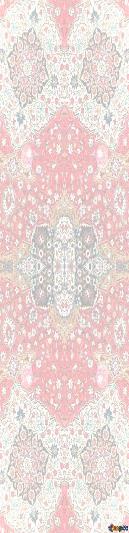 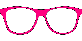 Principal
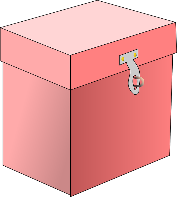 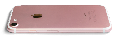 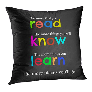 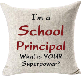 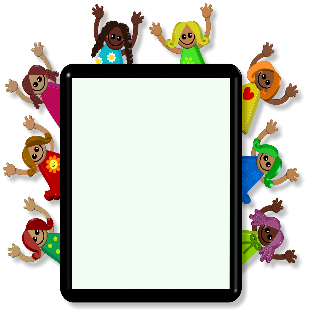 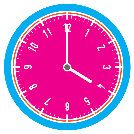 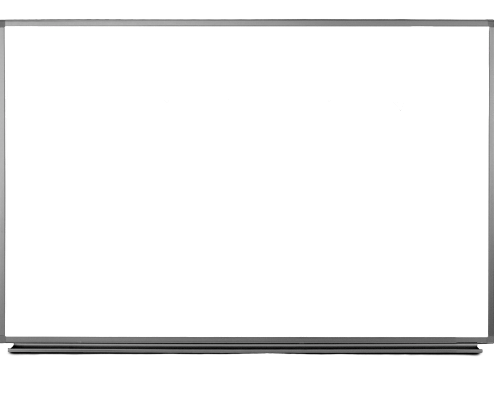 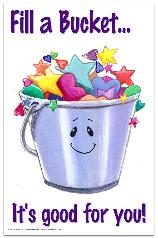 Thank you so much for all of your support, understanding, and patience as we welcome all of our students back to school full-time! Be on the lookout for future communications.

Mrs. Stanick
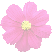 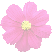 PAK
PRIDE
PAK
STRONG
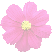 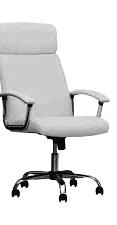 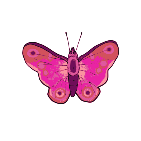 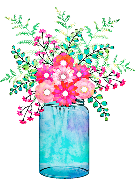 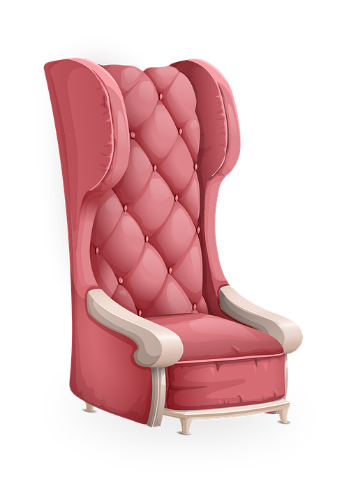 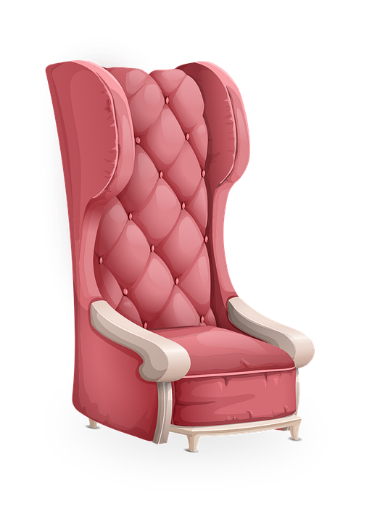 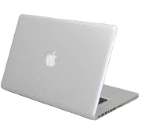 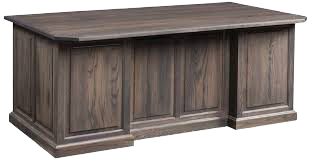 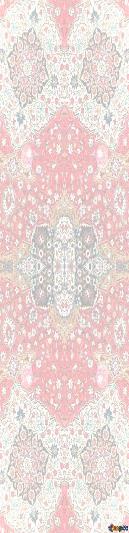 Principal
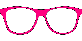 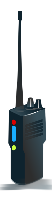 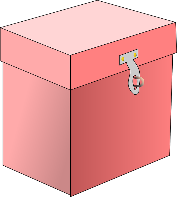 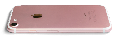 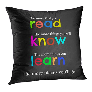 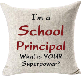